The Effectiveness of Integrating GeoGebra HOTS Activities on the Development of Creative Mathematical Thinking
Nimer Baya'a   Wajeeh Daher   Dania Abo-Mokh   Ahlam Anabousy
Al-Qasemi Academic College of Education, Baqa-El-Gharbia, Israel; 
An-Najah National University, Nablus, Palestine
42nd Annual Conference of the International Group for the
Psychology of Mathematics Education (PME 42) 
3 – 8, July 2018,  Umeå, Sweden
[Speaker Notes: This study was conducted by:
Nimer Baya’a – the presenter – head of graduate studies at Al-Qasemi Academic College of Education, Baqa-El-Gharbia, Israel; 
Wajeeh Daher head of the Mathematics Education program in the graduate studies at Al-Qasemi and Associate Professor at An-Najah National University, Nablus, Palestine;
Dania Abo-Mokh graduate of the Mathematics Education program in the graduate studies at Al-Qasemi who could not join us because of personal commitments;
Ahlam Anabousy graduate of Al-Qasemi and Ph.D. student at Tel-Aviv University, Israel.
We prepared this presentation in response to the comments of the article reviewers, taking into consideration the issues that they recommended to be clarified, such as the description of the preparation model of our pre-service teachers for constructing activities based on GeoGebra and HOTS.]
PREPARATION MODEL
HOTS
Categorizing
Investigating & Exploring
Identifying components and relations
Conjecturing
Constructing a Concept
Creativity
Raising different points of view
Discussing
?
?
Students asking questions
Analyzing
Comparing
Critical Thinking
Concluding
Planning
Combining
Taking Decisions
Using different representations
Claiming
Problem Solving
Reasoning and evaluating
2
[Speaker Notes: The idea of this study started when the Ministry of Education in Israel published a document with the title “Strategies for High Order Thinking - A guiding document for national and local curriculum planners and developers of teaching materials”.
The authors of this document stated that they reviewed several articles of studies on creative and critical thinking, and pinpointed the major high order thinking skills that occurred in these studies. They gave examples of how to integrate these skills in developing teaching materials for various teaching methods. 
The question that we intended to answer in this study is:
Would the implementation of such teaching materials, that stimulate HOTS among the students, affect positively the development of their creative thinking? We concentrated especially on two teaching methods that we are often encourage our pre-service teachers to use in teaching mathematics: Investigating and exploring and constructing a concept.]
PREPARATION MODEL - The Activity Components
Pedagogical instructions for the teacher
Link to the GeoGebra applet in the GeoGebra Tube
Description of the activity
Technical description of the GeoGebra applet
A table that categorizes the questions according to the various high order thinking skills
Description of expected pupils' answers
Instructions to the teacher of possible responses and actions
A worksheet detailing the questions of the activity
Daher, W. & Baya'a, N. (2015). Integrating HOTS Activities with GeoGebra in Pre-Service Teachers’ Preparation. Presented in the 17th International Conference on Innovation in Education, ICIE 2015, Prague, Czech Republic, 9-10 July, 2015.
3
[Speaker Notes: In a previous study accompanying our practical training we wanted to develop our pre-service teachers professionally in designing mathematical activities that integrate HOTS in two teaching methods: Investigating and exploring mathematical relations and constructing mathematical concepts/objects. These activities were based on applets that our pre-service teachers developed in GeoGebra to investigate and explore mathematical relations, or processes to construct mathematical concepts/objects in GeoGebra and recognize the main characteristics of these concepts/objects. These activities included tasks that stimulate students’ HOTS.
Through this professional development program, we arrived to a model for preparing such activities. Each pre-service teacher had to complete all the six components of the model when designing an activity.]
LITERATURE REVIEW
Creativity has recently come to be considered a major component of mathematics education (Van Harpen & Sriraman, 2013) 
Also, it is an essential skill that teachers should enhance in all students (Kattou, Kontoyianni, Pitta-Pantazi & Christou, 2013). 
In the present study, we draw on a definition of creativity as including three components: fluency, flexibility and originality (Guilford, 1950; Torrance, 1966).
4
[Speaker Notes: We described this preparation model in a previous article that was presented in ICIE 2015 in Prague and published later in the same year in World Academy of Science, Engineering and Technology, International Journal of Social, Behavioral, Educational, Economic, Business and Industrial Engineering. 
We suggested in that study, as future research, to investigate the effect of implementing a teaching unit based on activities constructed according to this model on developing students’ creative thinking.
One of our mathematics in-service teachers in the mathematics education masters program developed such unit and implemented it with 9th graders in a secondary school.]
LITERATURE REVIEW
Fluency is associated with the number of correct solutions that a student provides to a problem. 
Flexibility is associated with the number of solution types suggested for a problem, or with the number of problem-solving strategies that have been implemented. 
Originality is associated with the number of solutions offered that very few or no other persons proposed (Torrance, 1966). 
This is also true for the present study, specifically, when we followed Leikin (2009) to evaluate the creativity components’ scores.
5
[Speaker Notes: We described this preparation model in a previous article that was presented in ICIE 2015 in Prague and published later in the same year in World Academy of Science, Engineering and Technology, International Journal of Social, Behavioral, Educational, Economic, Business and Industrial Engineering. 
We suggested in that study, as future research, to investigate the effect of implementing a teaching unit based on activities constructed according to this model on developing students’ creative thinking.
One of our mathematics in-service teachers in the mathematics education masters program developed such unit and implemented it with 9th graders in a secondary school.]
LITERATURE REVIEW
Researchers have attempted to encourage students' creativity through tasks, tools and educating programs. 
The present research attempts to follow these studies and intends to examine the effect of an educating program on grade 9 students' three components of creativity: fluency, flexibility and originality. 
This educating program is based on high order thinking tasks.
6
[Speaker Notes: We described this preparation model in a previous article that was presented in ICIE 2015 in Prague and published later in the same year in World Academy of Science, Engineering and Technology, International Journal of Social, Behavioral, Educational, Economic, Business and Industrial Engineering. 
We suggested in that study, as future research, to investigate the effect of implementing a teaching unit based on activities constructed according to this model on developing students’ creative thinking.
One of our mathematics in-service teachers in the mathematics education masters program developed such unit and implemented it with 9th graders in a secondary school.]
LITERATURE REVIEW
High order thinking is associated with different thinking types, such as: critical, logical, reflective, metacognitive, and creative thinking. 
We adopted in the present study a teaching unit that encourages high order thinking skills. 
Little research has been done on the influence of education programs based on high order thinking skills on students' mathematical creativity, which is one reason why we are interested to examine this influence in the present study.
7
[Speaker Notes: We described this preparation model in a previous article that was presented in ICIE 2015 in Prague and published later in the same year in World Academy of Science, Engineering and Technology, International Journal of Social, Behavioral, Educational, Economic, Business and Industrial Engineering. 
We suggested in that study, as future research, to investigate the effect of implementing a teaching unit based on activities constructed according to this model on developing students’ creative thinking.
One of our mathematics in-service teachers in the mathematics education masters program developed such unit and implemented it with 9th graders in a secondary school.]
RESEARCH QUESTION
Would an educating program based on high order thinking skills influence grad 9 students' fluency, flexibility and originality?
8
[Speaker Notes: We described this preparation model in a previous article that was presented in ICIE 2015 in Prague and published later in the same year in World Academy of Science, Engineering and Technology, International Journal of Social, Behavioral, Educational, Economic, Business and Industrial Engineering. 
We suggested in that study, as future research, to investigate the effect of implementing a teaching unit based on activities constructed according to this model on developing students’ creative thinking.
One of our mathematics in-service teachers in the mathematics education masters program developed such unit and implemented it with 9th graders in a secondary school.]
RESEARCH CONTEXT AND PARTICIPANTS
The experiment was conducted in a secondary school (9th grade-12th grade) that includes three grade 9 classes (120 students). 
The participants were 64 high achievers who volunteered to participate in the study from these classes. 
These students were divided randomly into two groups: 31 students constituted the experimental group, and 33 students were in the control group.
9
RESEARCH CONTEXT AND PARTICIPANTS
The decision on which group is the experimental one was based on the creativity pre-test that yielded significant difference between the averages of the two groups scores in flexibility. 
The group with the lower average in flexibility was taken as the experimental group (as shown later in the results).
10
RESEARCH PROCEDURE AND TEACHING UNIT
The teaching unit included six lessons: 
Three algebra lessons about the solution of a system of two equations: 
Two linear equations, 
Two quadratic equations, 
One linear equation and one quadratic equation), 
Three geometry lessons about circles.
11
RESEARCH PROCEDURE AND TEACHING UNIT
Each lesson in the teaching unit included activities using GeoGebra that stimulate students' high order thinking skills, using two types of teaching methods:
Investigating and exploring mathematical relations
Constructing mathematical concepts/objects
12
RESEARCH PROCEDURE AND TEACHING UNIT
The teaching unit was implemented by one of the researchers in a computer lab in the school for a period of ten lessons. 
The control group learned the same unit as in the formal mathematics book. This was implemented by their regular mathematics teacher.
13
DATA COLLECTION
All the participants performed a pre-test at the beginning of the experiment, which included seven multiple solution tasks. 
After the experiment, both groups performed a post-test, which included also seven multiple solution tasks different from the pre-test, except for four tasks that were of the same type as in the pre-test.
14
DATA PROCESSING
The scoring of the three components of creativity; fluency, flexibility and originality for the experimental and control groups, before and after the experiment, were calculated according to Liken (2009). 
The scores were analyzed using t-tests to determine if there were significant differences between the students' scores in the two groups, before and after the experiment.
The scores were also analyzed using paired t-tests to determine if there were significant differences between the students' scores before and after the experiment, for each group.
15
FINDINGS AND DISCUSSION
Differences in creativity components between the two research groups before the experiment
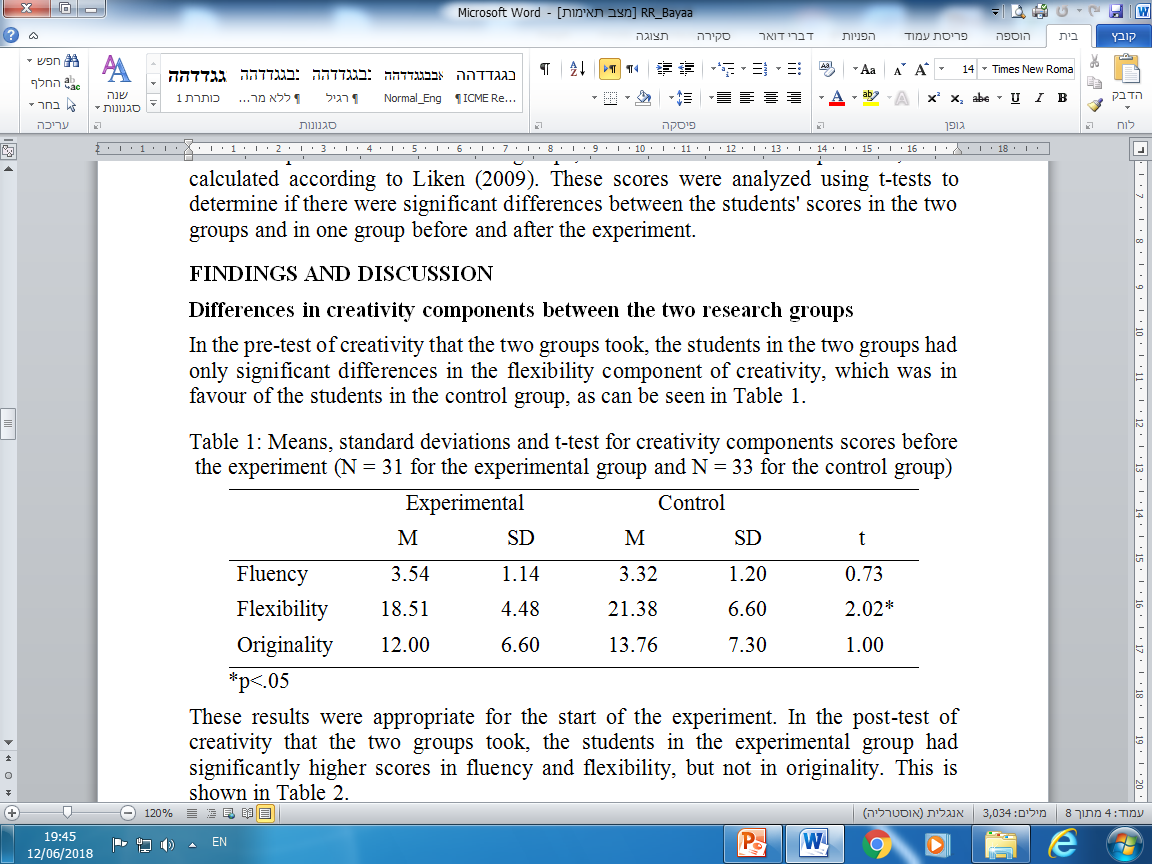 16
FINDINGS AND DISCUSSION
Differences in creativity components between the two research groups after the experiment
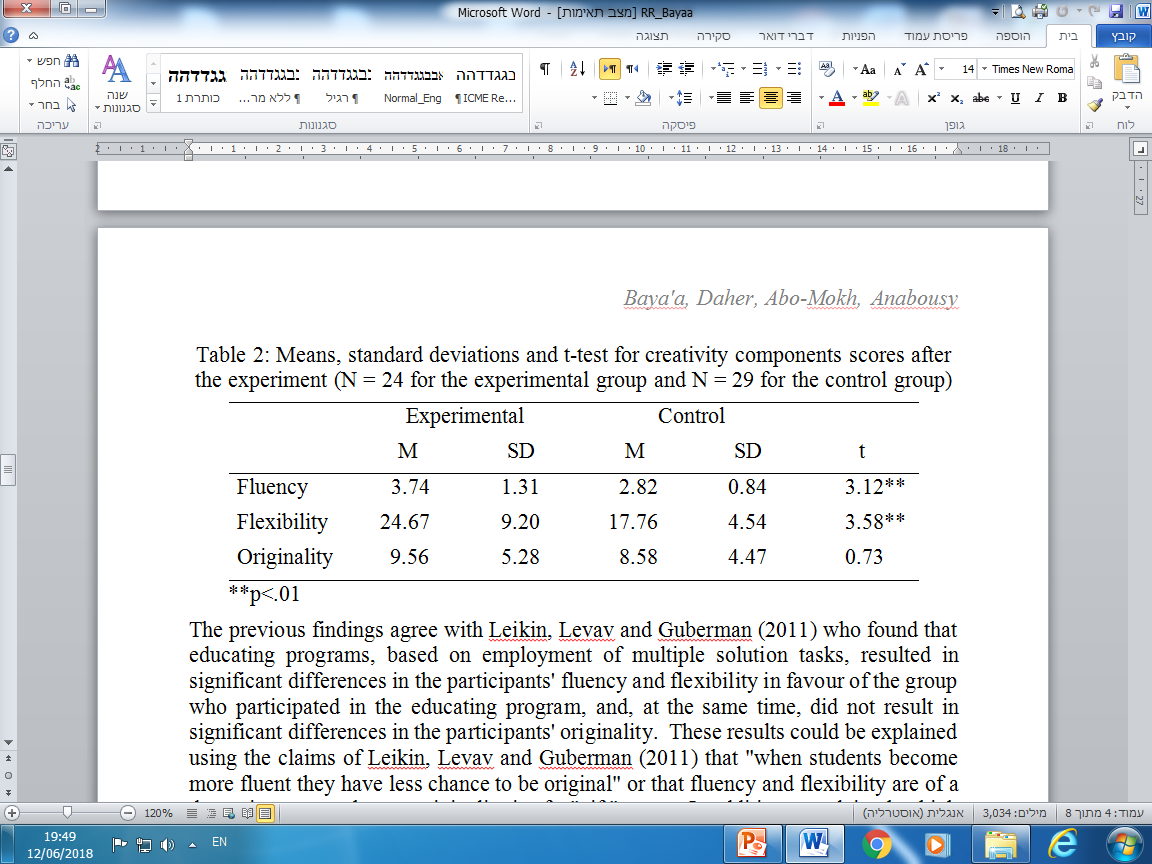 17
FINDINGS AND DISCUSSION
The previous findings agree with Leikin, Levav and Guberman (2011) who found that:
Educating programs, based on employment of multiple solution tasks, resulted in significant differences in the participants' fluency and flexibility in favor of the group who participated in the educating program.
At the same time, did not result in significant differences in the participants' originality.
18
FINDINGS AND DISCUSSION
These results could be explained  using the claims of Leikin, Levav and Guberman (2011) that:
"when students become more fluent they have less chance to be original" 
Or that fluency and flexibility are of a dynamic nature, whereas originality is of a "gift" nature.
19
FINDINGS AND DISCUSSION
In addition, we claim that high flexibility scores indicate that the majority of the participants in the experimental group gave various strategies of solutions for the tasks after the experiment, which means that few non-traditional solutions were given by less than 15% of them.
20
FINDINGS AND DISCUSSION
Differences in creativity components in the experimental group before and after the experiment
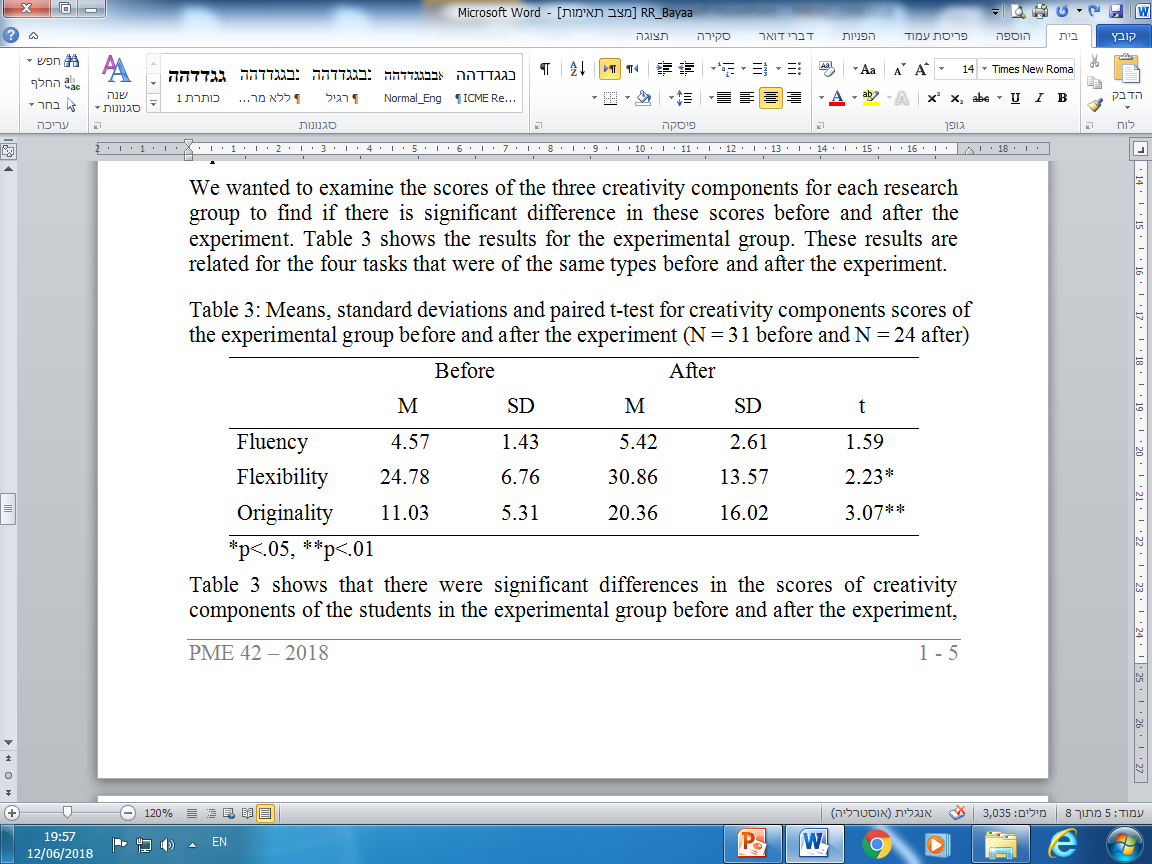 These results are related to the four tasks that were of the same types before and after the experiment
21
FINDINGS AND DISCUSSION
Previous studies reported this trend. 
For example Tooranposhti and Gholamzadeh (2011) found that technology resulted in significant differences in flexibility, originality and elaboration, but not in fluency of 16-17 years old students according to the figurative creativity test of Torrance (form A).
22
FINDINGS AND DISCUSSION
We could say that the current results were obtained because the students in the experimental group were interested, in the post-test, to use different strategies, for the tasks of the same type that they have solved before, more than to give different solutions, which increased significantly their flexibility and originality, but not their fluency. 
This happened probably because the educating program helped the students think of other strategies of solutions due to the various high order thinking strategies and processes in which they engaged.
23
FINDINGS AND DISCUSSION
Differences in creativity components in the control group before and after the experiment
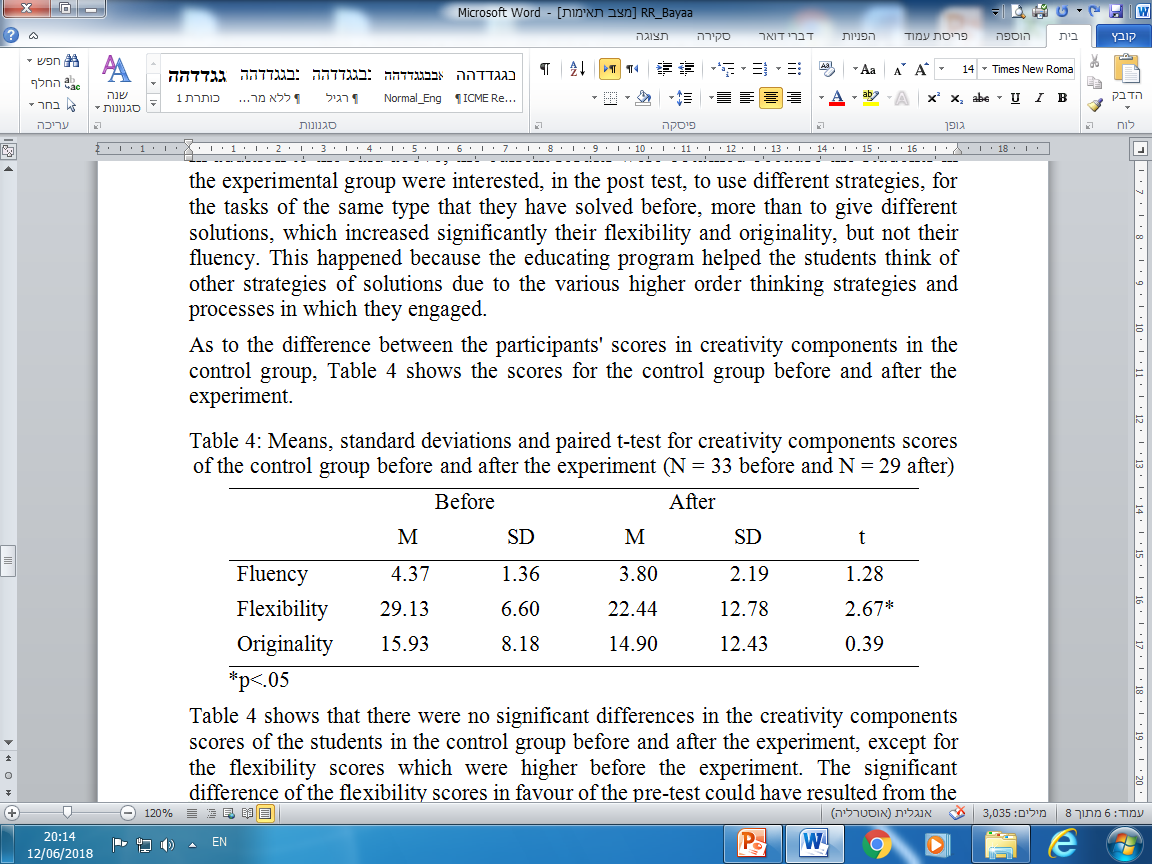 These results are related to the four tasks that were of the same types before and after the experiment
24
FINDINGS AND DISCUSSION
The significant difference of the flexibility scores in favour of the pre-test could have resulted from the reluctance of the participants in the control group to solve tasks, in various strategies, of the same type that they have solved before.
25
CONCLUSIONS
The research results indicated mixed trends. 
On one hand,  when comparing the two groups before and after the experiment:
The educating program affected positively and significantly the experimental group participants' fluency and flexibility, compared to the control group
But, it did not do so for their originality.
26
CONCLUSIONS
On the other hand, when comparing the scores for each group only in the repeated types of tasks.
The results indicated that the educating program affected positively and significantly the flexibility and originality of the students in the experimental group, but not their fluency. 
This could indicate that the high achievers in the experimental group were not interested to give more solutions, but more types of solutions.
27
CONCLUSIONS
The research results indicate that educating programs, in our case: teaching unit based on GeoGebra HOTS activities, could be an effective method for developing students' mathematical creativity, especially their flexibility.
28
RECOMMENDATION
We would recommend that special emphasis should be given on developing in-service and pre-service mathematics teachers professionally in preparing activities that encourage HOTS among their students, using models such as the one we presented at the beginning of this presentation.
29
Thank you for your attention

           Nimer Baya'a           Wajeeh Daher
        Dania Abo-Mokh      Ahlam Anabousy

Al-Qasemi Academic College of Education
An-Najah National University, Palestine
End